Classroom Presentation
Grade level: K-3
Run time: 30 minutes (additional information in slide notes)
Suggested materials: Building Safety Month kids activity book
Available for purchase: Building Safety Month vest, hats and pencils
Extension activities available at the end of the presentation.
[Speaker Notes: This slide includes overview information for teachers – not to be included in the presentation.]
Hi!I’m CODiEthe Cheetah.
Happy Building Safety Month!
[Speaker Notes: Who can tell me what month we're in? 
Did you know that the entire month of May is Building Safety Month!
Does anyone have a guess what Building Safety Month means?
Let's learn more about building safety from CODiE the Cheetah! (mention his hat, vest, clipboard – what is he looking at?)]
Buildings + Safety
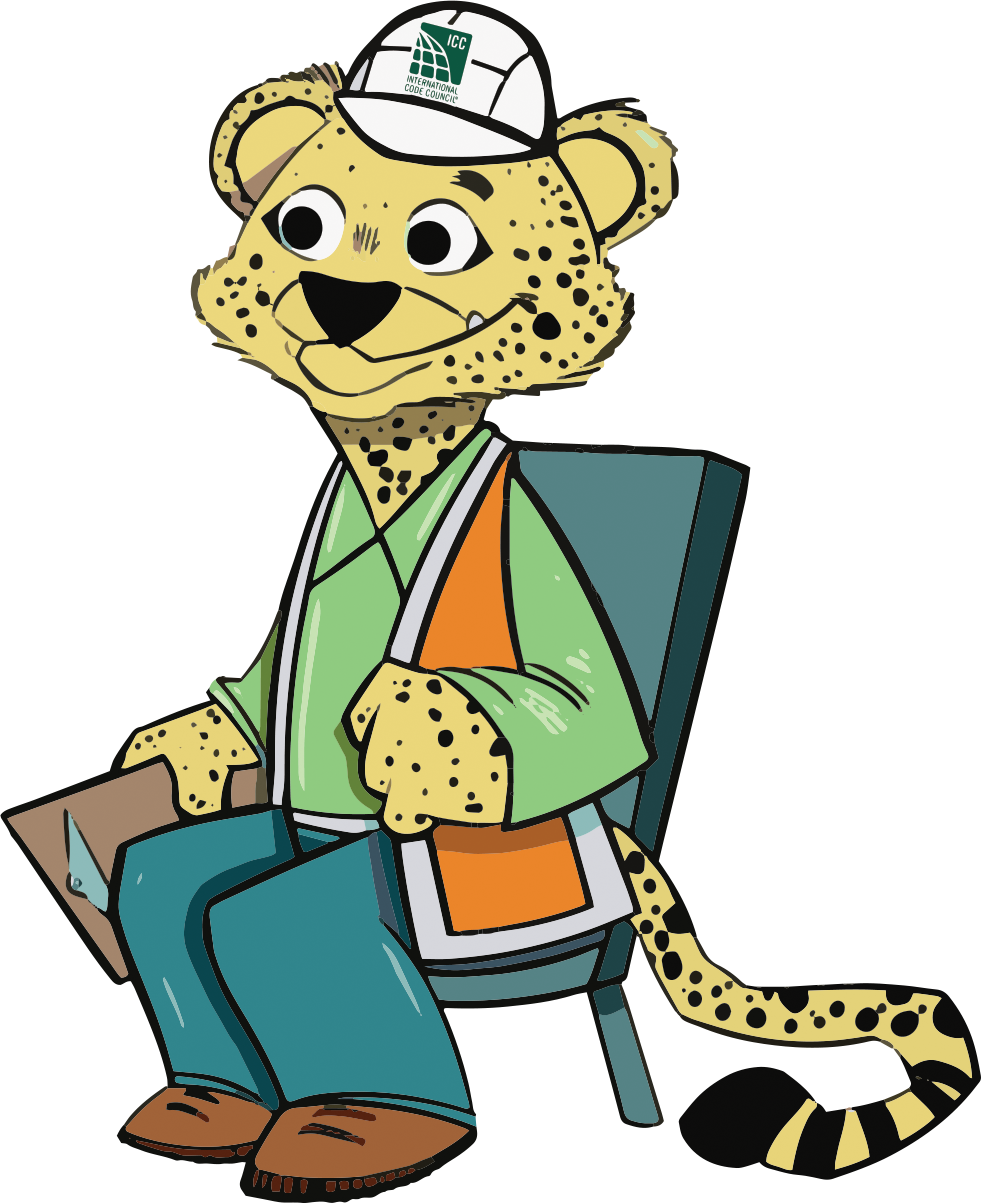 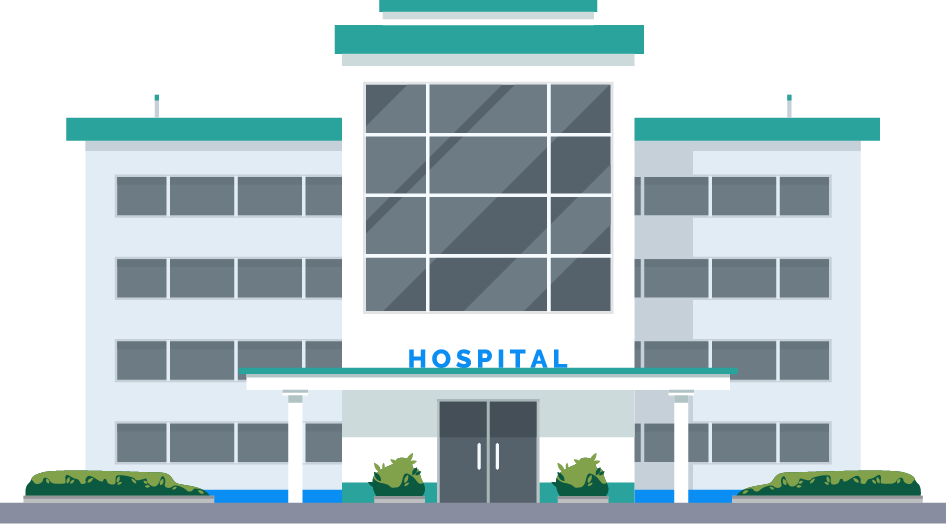 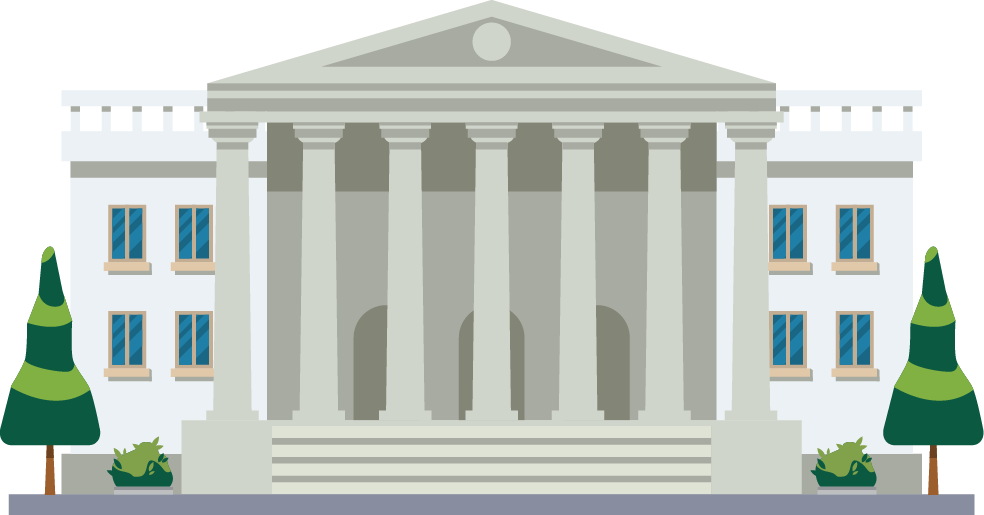 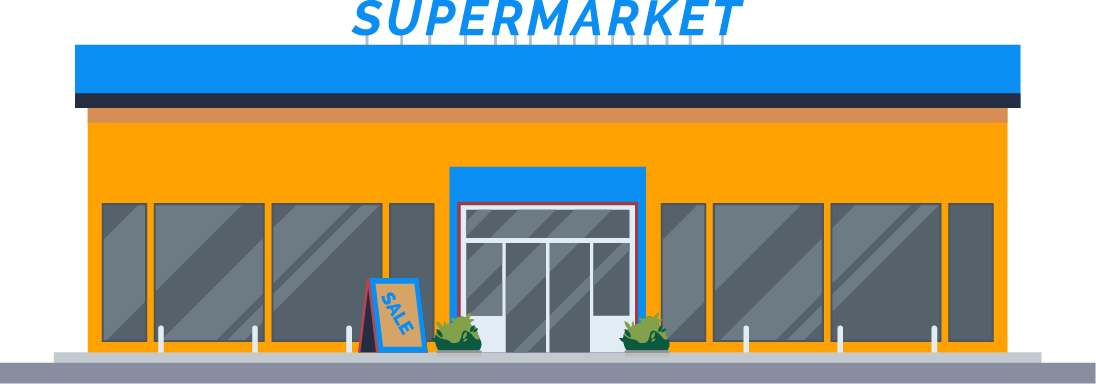 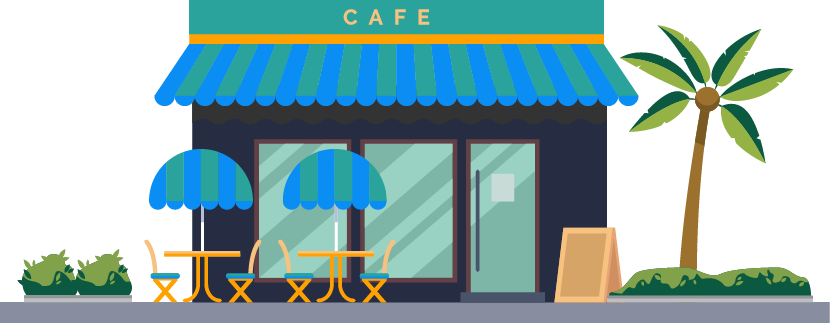 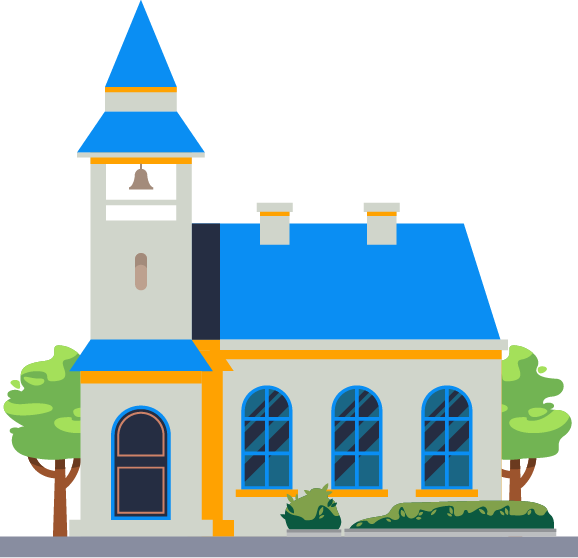 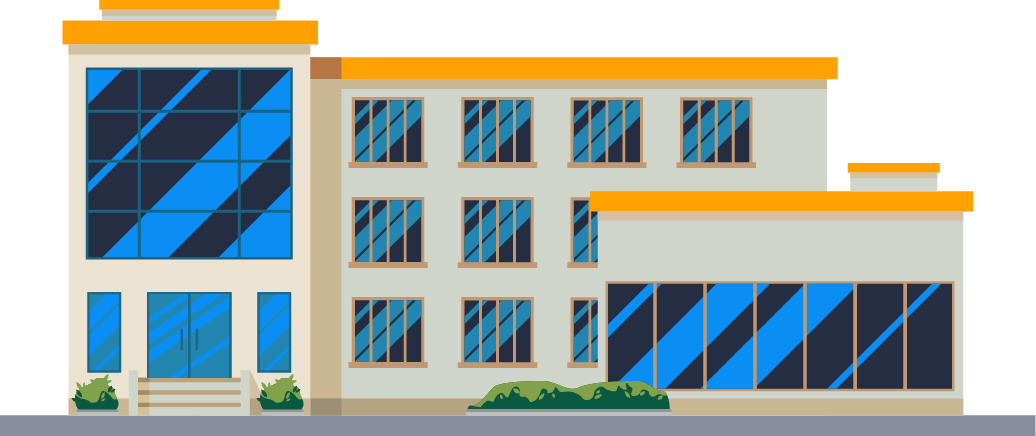 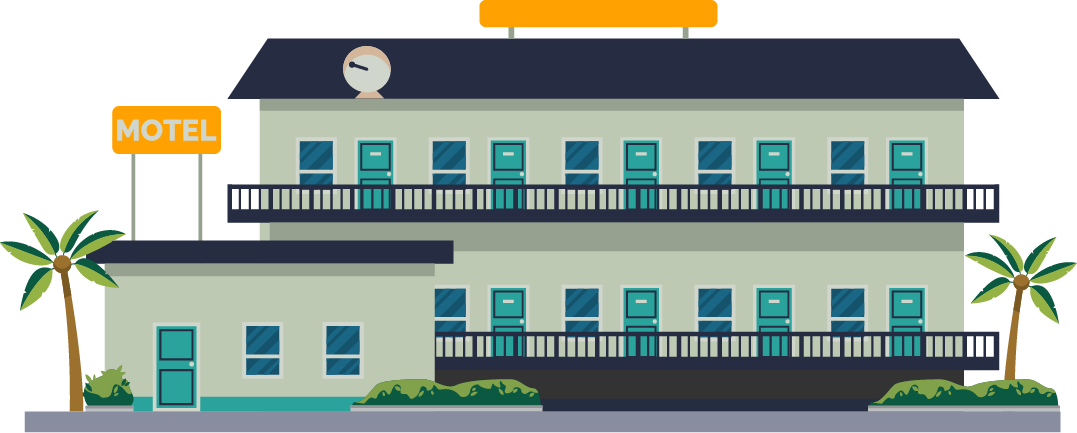 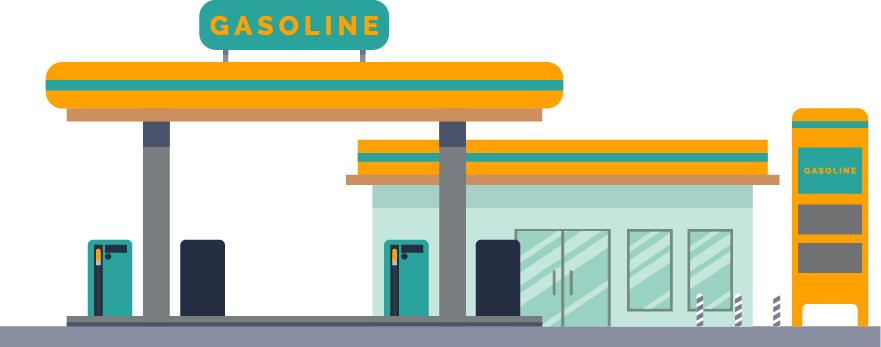 [Speaker Notes: Buildings are structures with roofs, windows and doors, and are used for anything from learning at school, to going grocery shopping. Raise your hand and tell me your favorite building. Why is it your favorite? My favorite building is _____. (or give examples of notable buildings at school or in the community)
Who here can tell me what it means to be safe? When you're safe, that means you're less likely to be hurt or injured. 
Building safety is all about making sure you know how to keep yourself safe in case of emergency, and that buildings are built safe, strong and secure for everyone.]
What are some potential safety dangers in a building?
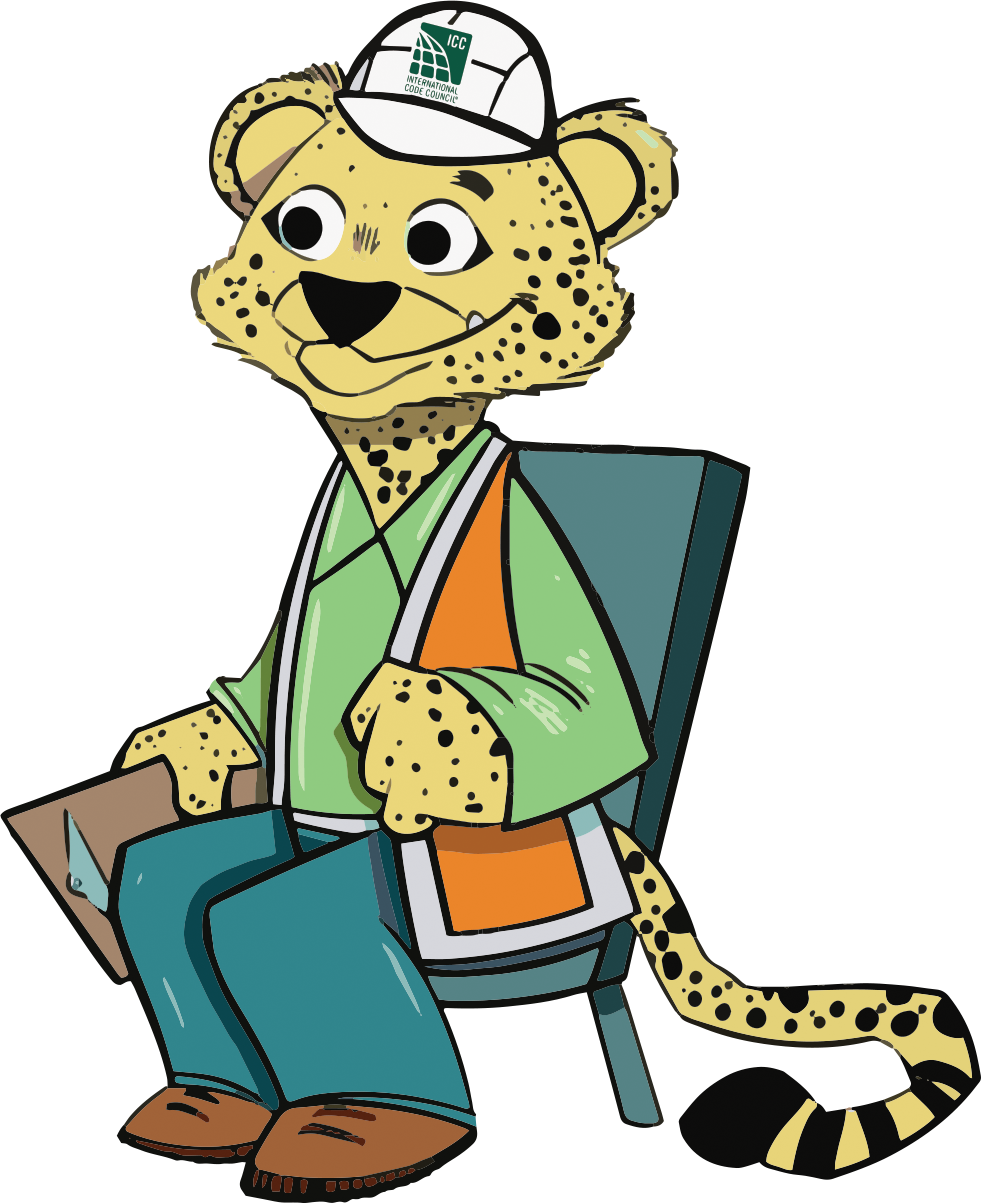 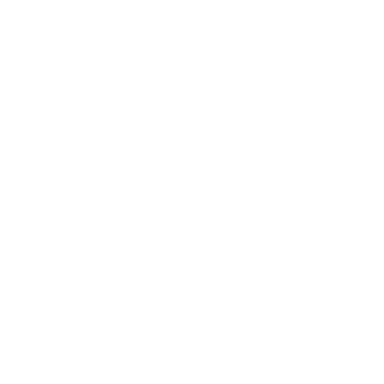 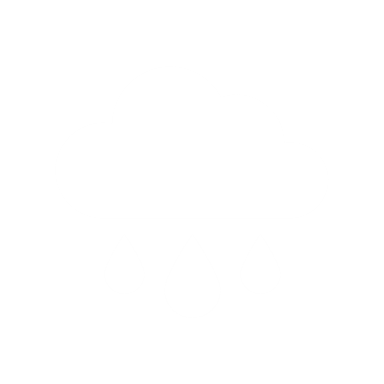 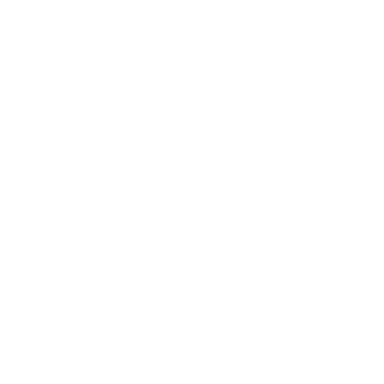 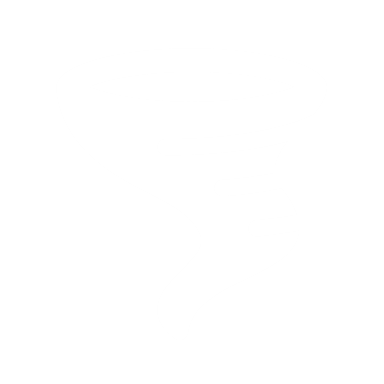 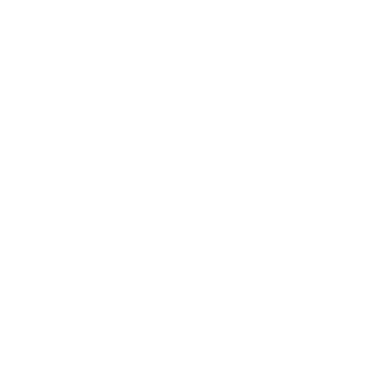 [Speaker Notes: Buildings, like our classroom, are usually safe, but there are a few things that can be dangerous that we should be mindful of. 

Does anyone have any guesses what might be dangerous?

To help protect yourself, it's important to be prepared in case of an emergency, including bad weather events.]
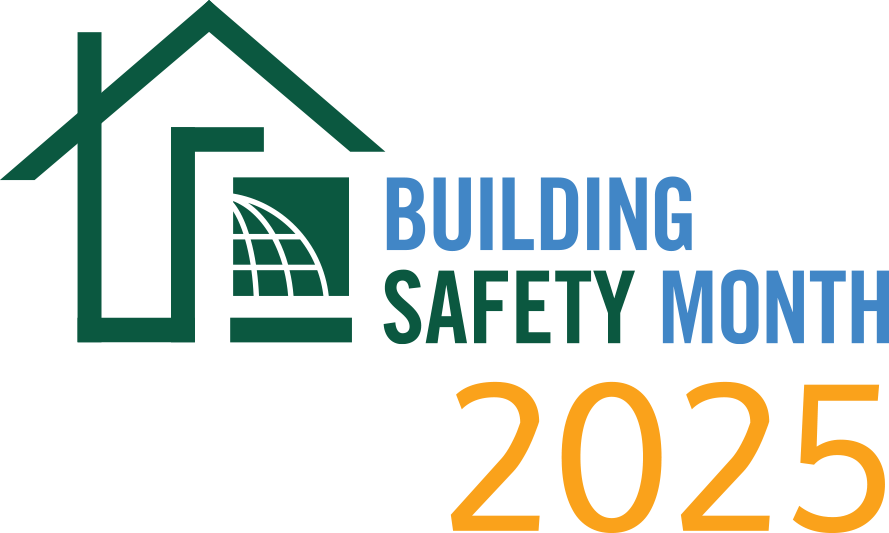 Let's build a safety kit!
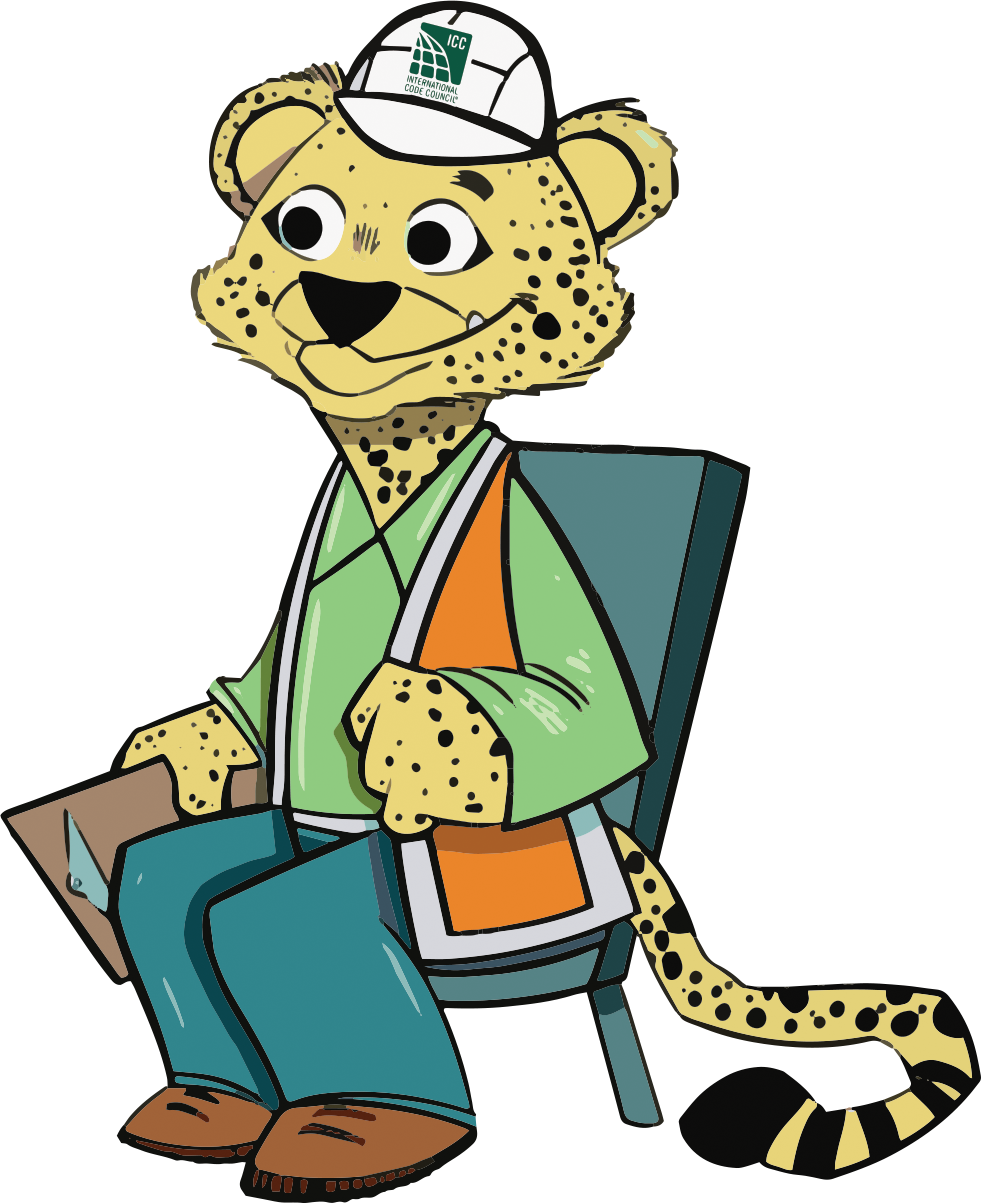 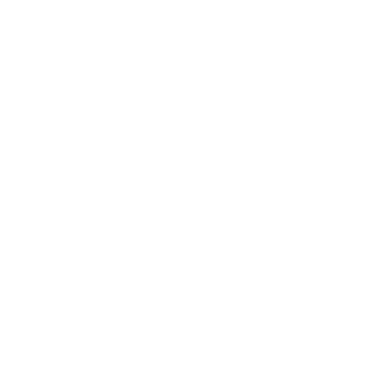 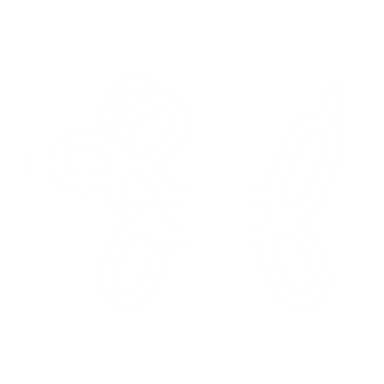 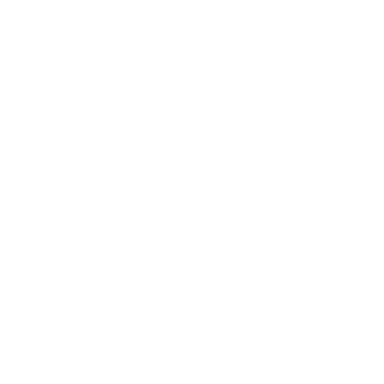 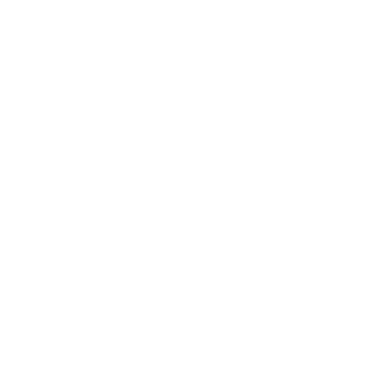 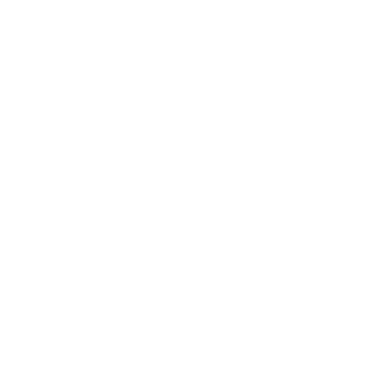 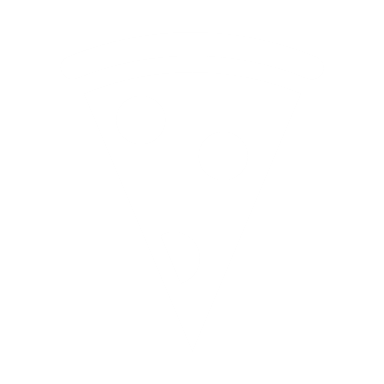 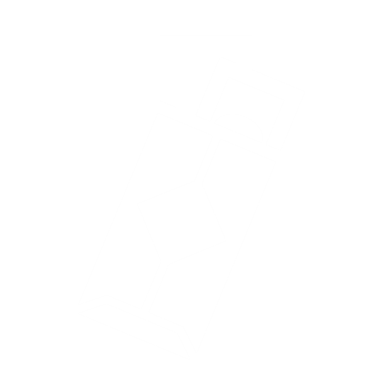 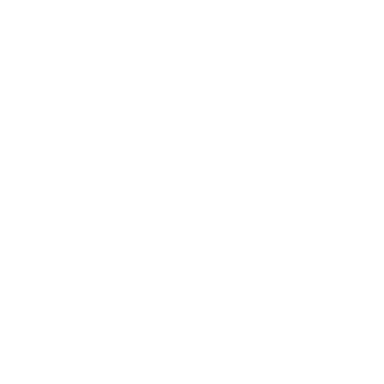 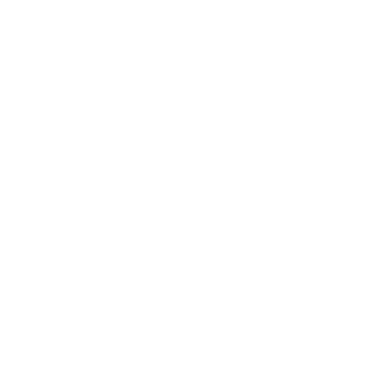 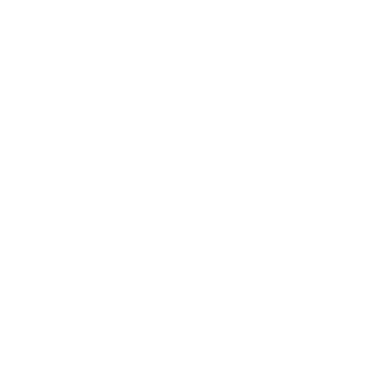 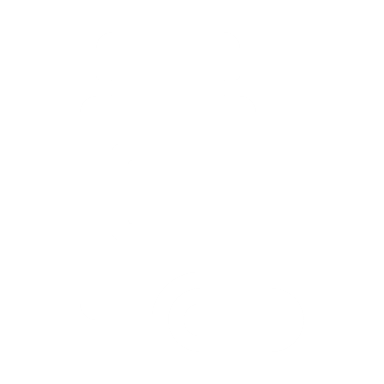 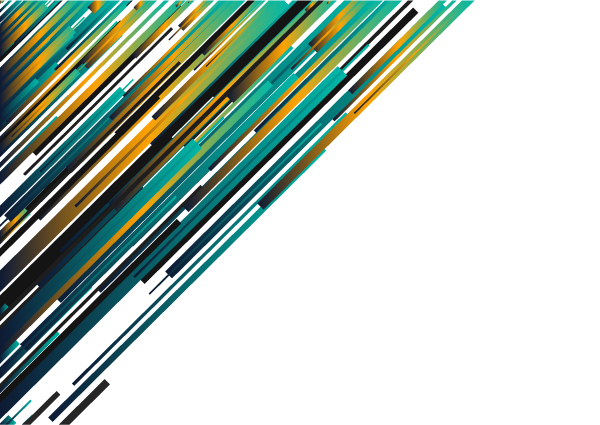 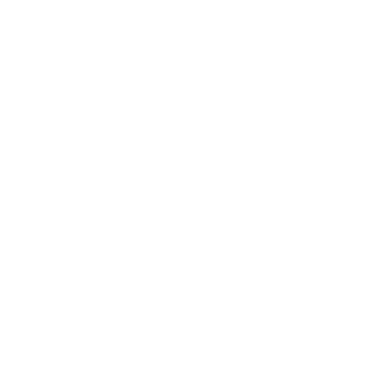 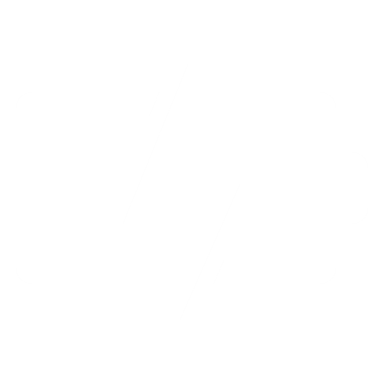 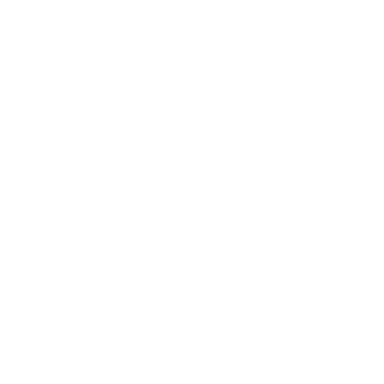 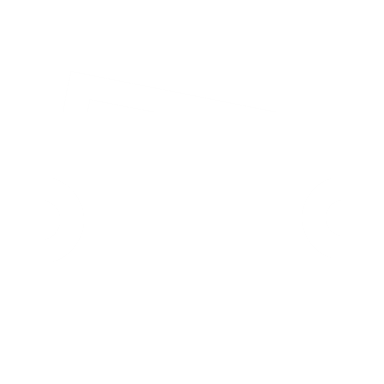 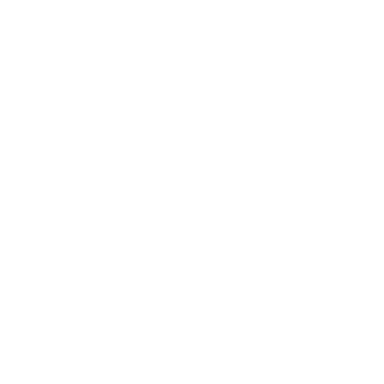 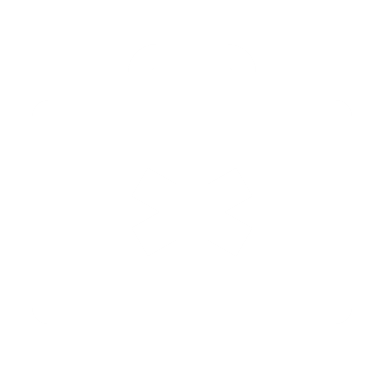 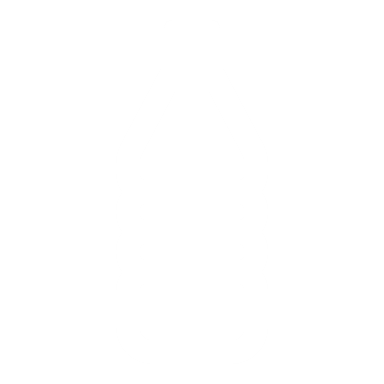 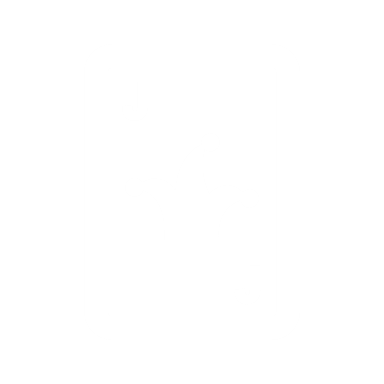 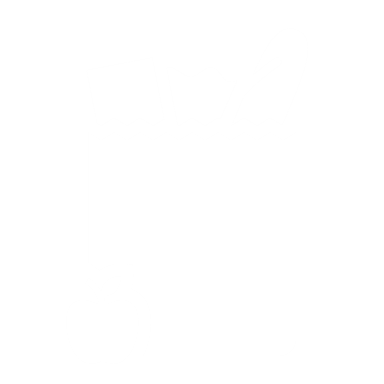 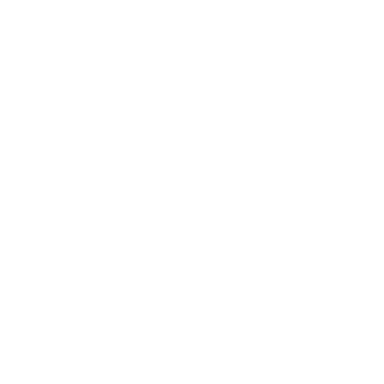 [Speaker Notes: It's always important to have a safety kit around the house in case of bad weather or emergencies. What ten items should you include in the kit, and why? 

ANSWERS: Radio, Money, Medicine & First Aid Kit, Batteries, Dog Food, Important Documents, Water, Canned Food, Flashlight, Band-Aids (can be customized with what's appropriate for your community)

It's also important to have a safe meeting area at home and at school in case of an emergency. Our safe zone is ______. We also shelter under our desks during an earthquake, and safe areas are set up in case of tornados. 

Does anyone have a safety plan with their families at home?]
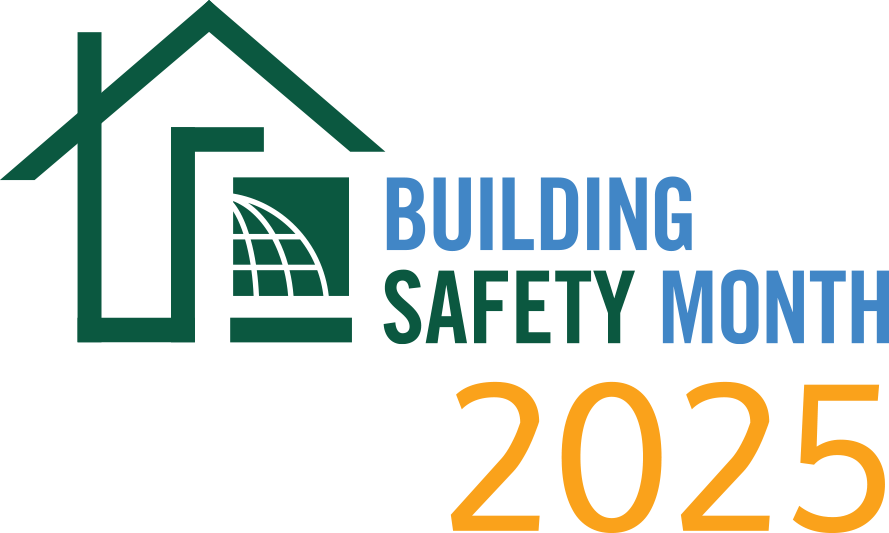 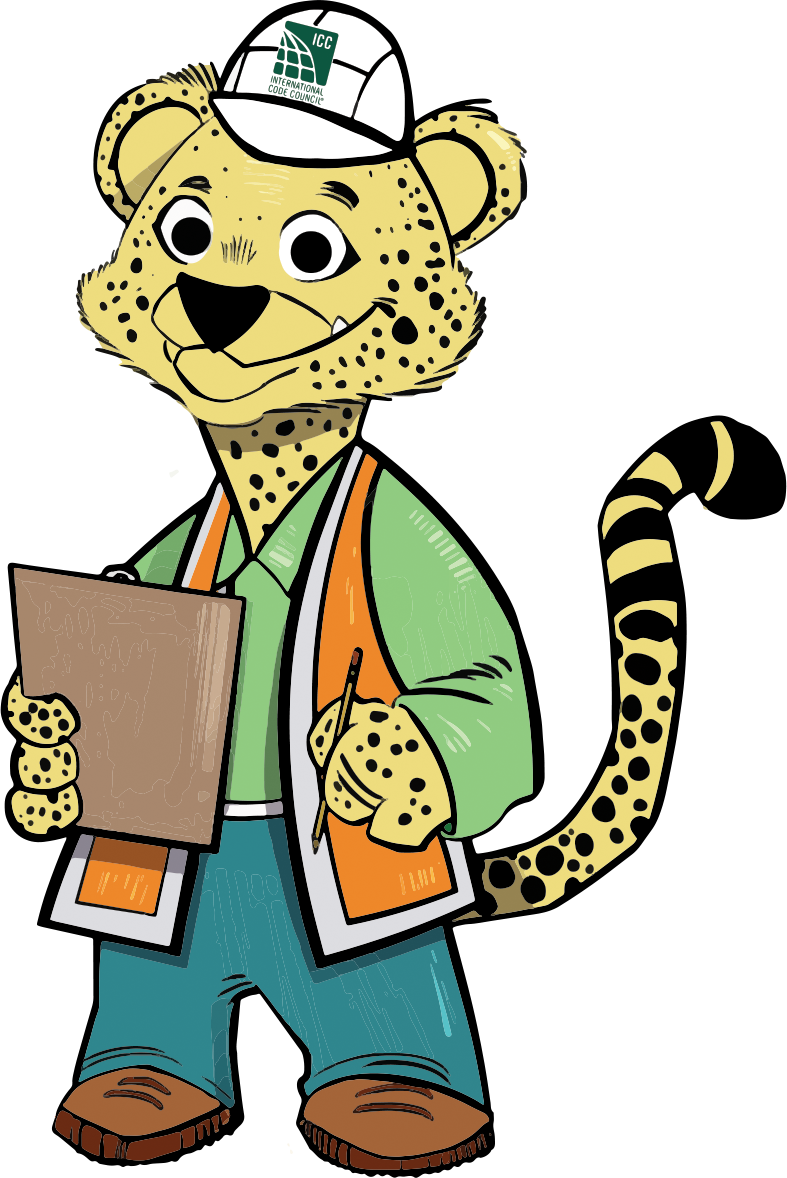 Who makes sure buildings are built safely?
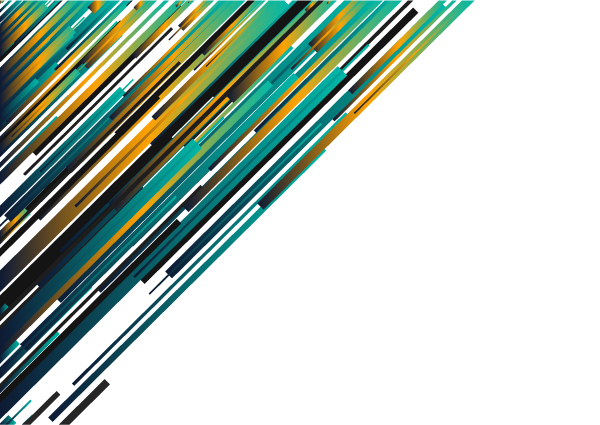 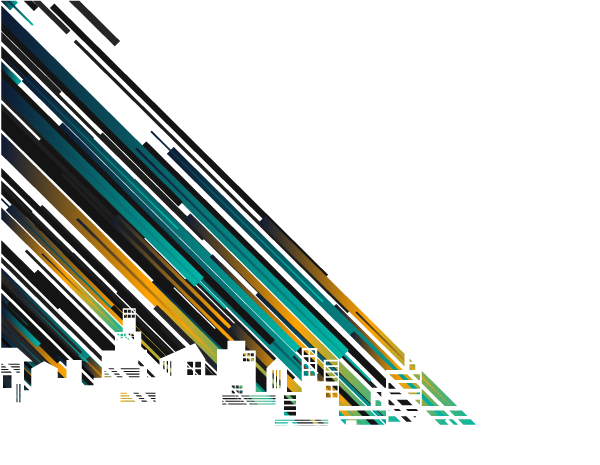 [Speaker Notes: There are a lot of people who help ensure the places where we live, work and play are safe and stay safe. 

Everyone from architects and engineers to plumbers and electricians all work together to make sure buildings are designed and built safely. 

CODiE here is a code inspector, which means he makes sure that all buildings are up to the latest safety rules and regulations.]
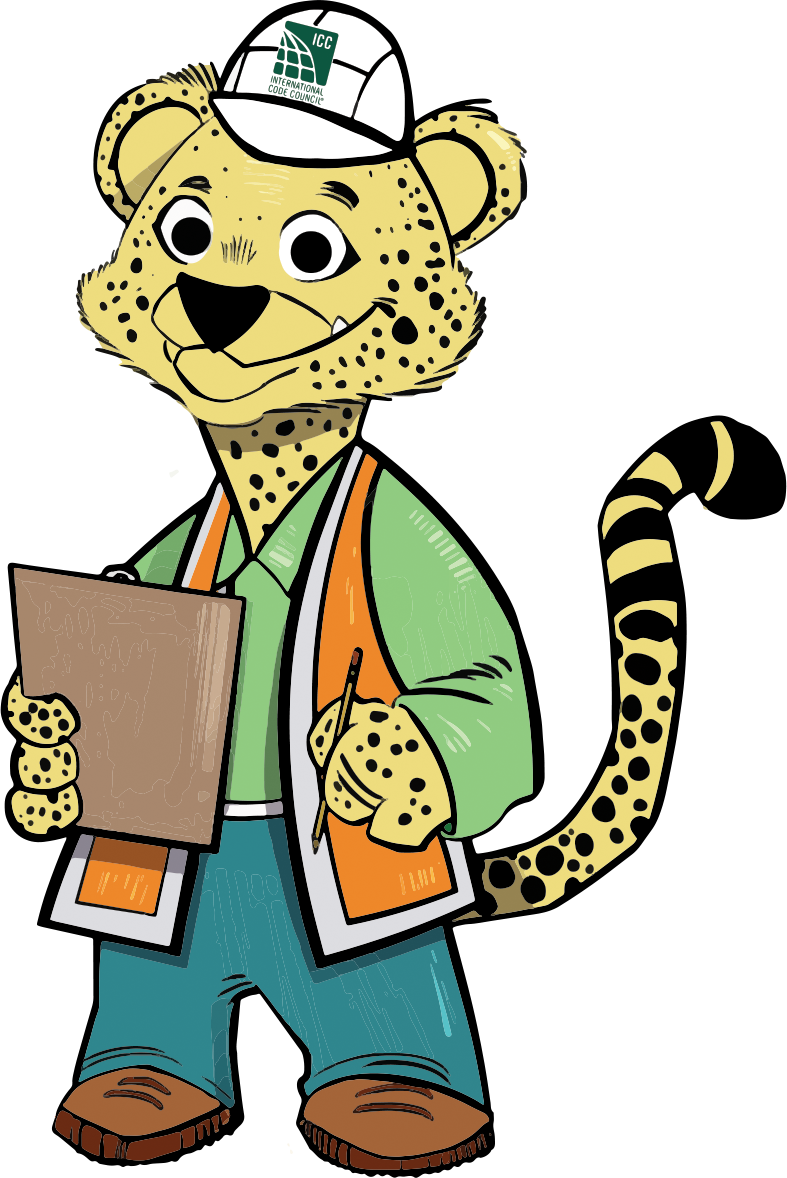 Building codes are like rules for builders.
[Speaker Notes: Think of building codes like a set of rules. When buildings are built, rules are followed to make sure they're strong, safe and last a long time. 

Rules cover everything from how tall buildings can be, what kind of pipes they use and more! Every rule has a reason.]
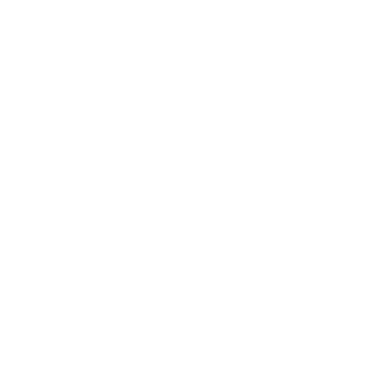 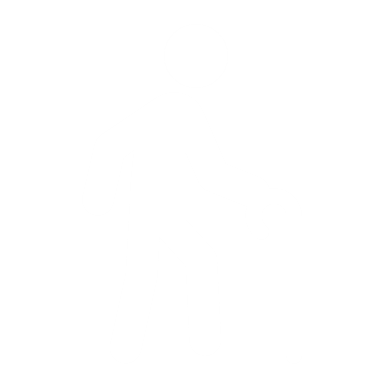 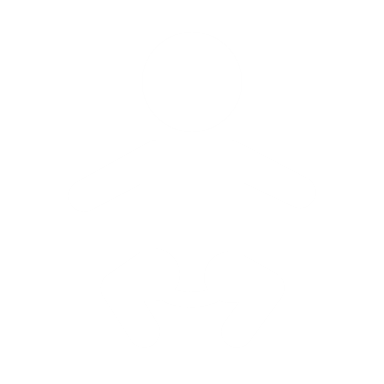 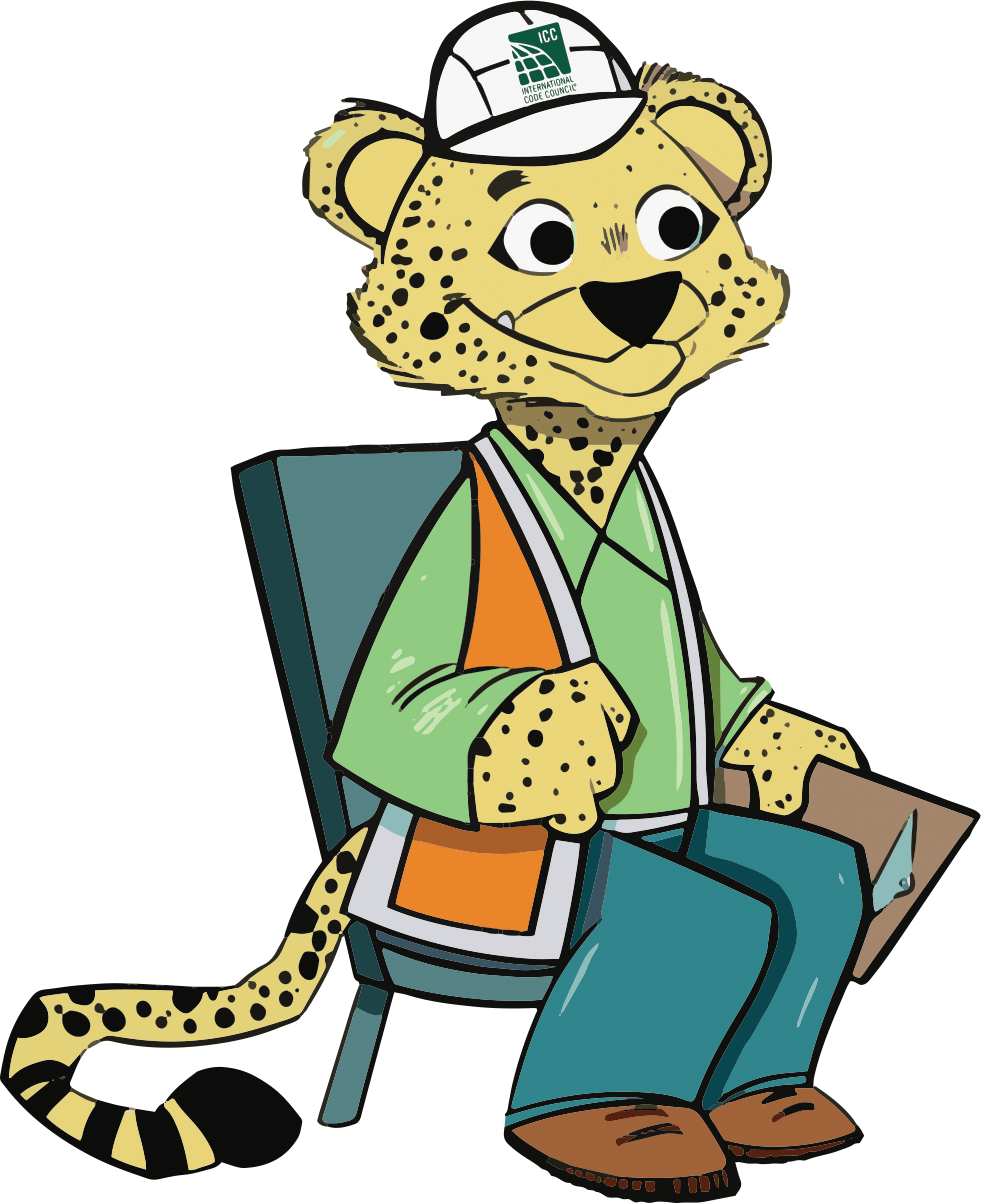 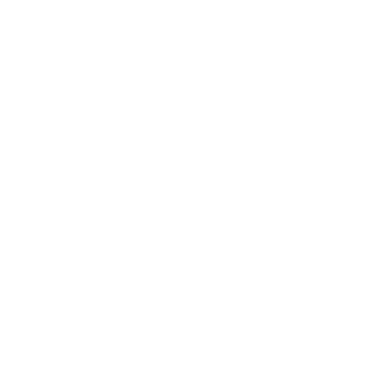 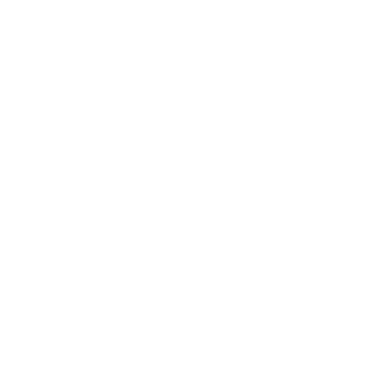 Buildings are designed to be safe for everyone!
[Speaker Notes: Codes are made with all types of people in mind so that everyone can enjoy the building safely. 

Everyone is different and needs different things to stay safe. For example, buildings have ramps and automatic doors to make it easier for people in wheelchairs. 

Clear fire exits and fire alarms are also important to protect people from indoor fire risks. Fire alarms even flash and ring so that people who are deaf or visually impaired can be alerted! 

With your help, building fires can often be prevented.]
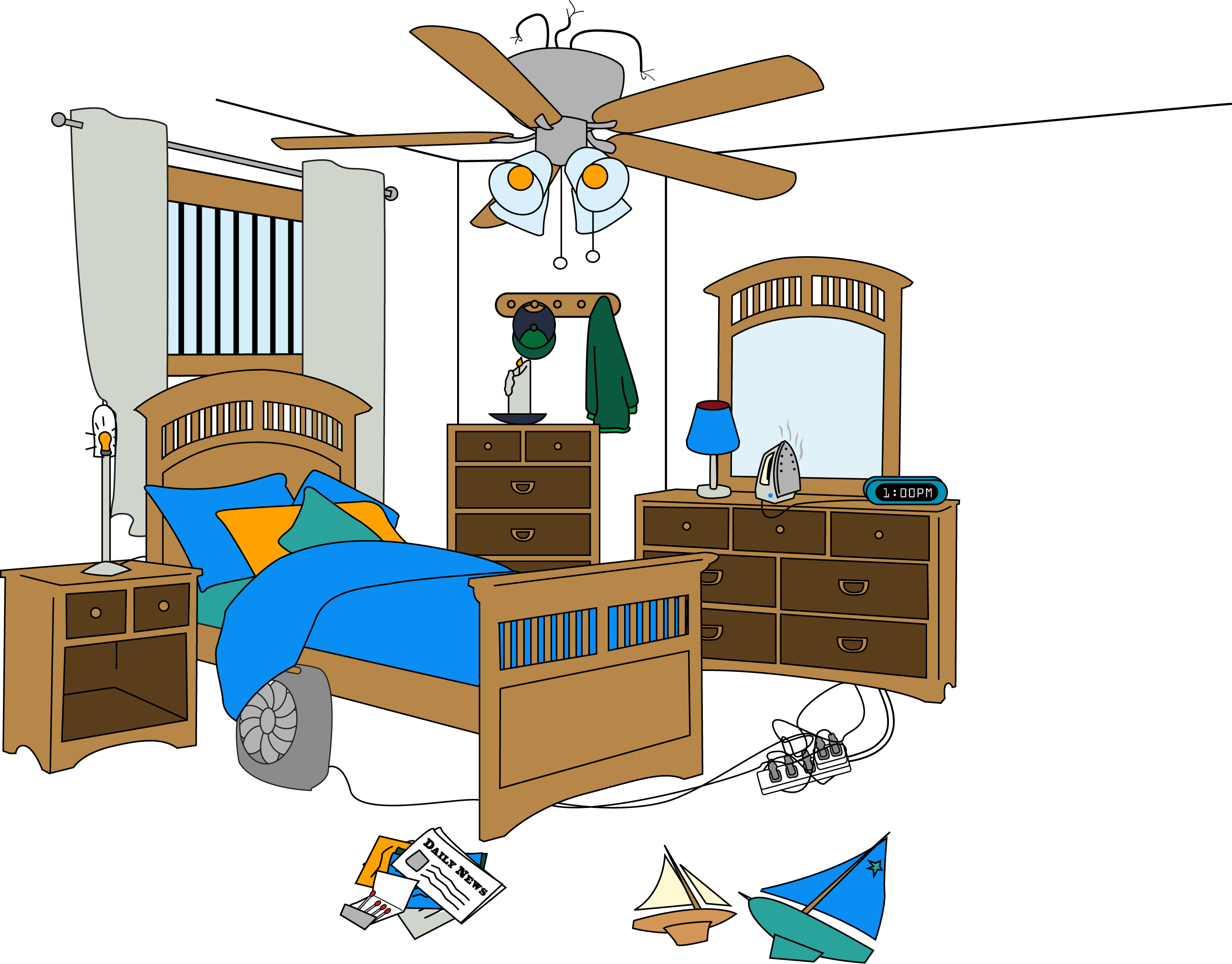 Help CODiE find fire dangers!
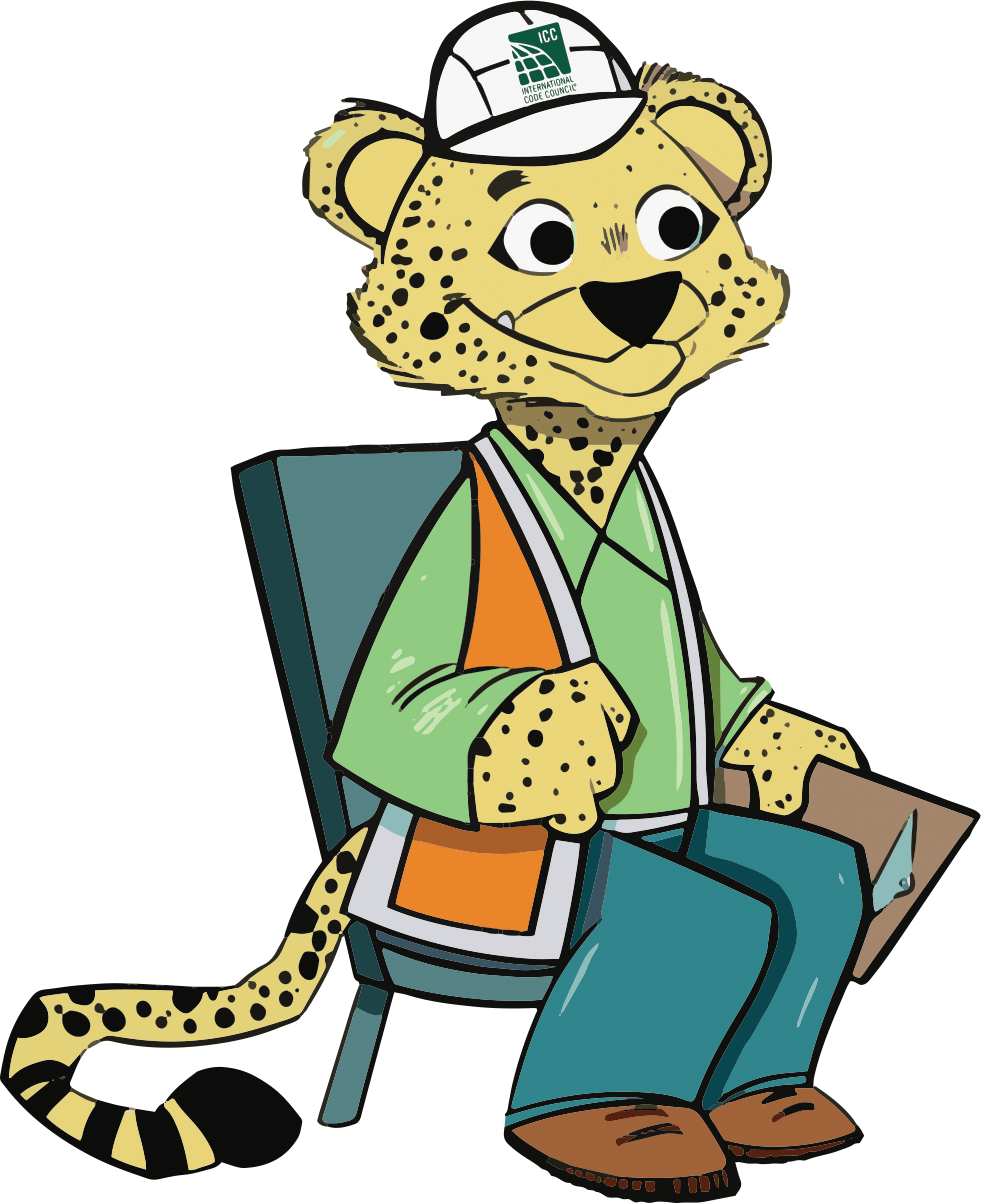 [Speaker Notes: Fire safety is a very important part of building safety. There are lots of things you can do to make sure you and your family stay safe. Can you spot any fire dangers in this picture? For example, I see _____. 

ANSWERS (discuss why these are dangerous)
1. Matches on the floor on top of the newspaper. 
2. Lamp without lampshade in contact with curtains. 
3. A candle burning unattended directly under clothing. 
4. Cords coming out of the light fixtures. 
5. Iron left on. 
6. Too many electronics tangled together in outlet. 
7. Space heater is covered with a blanket. 
8. Security bars across window]
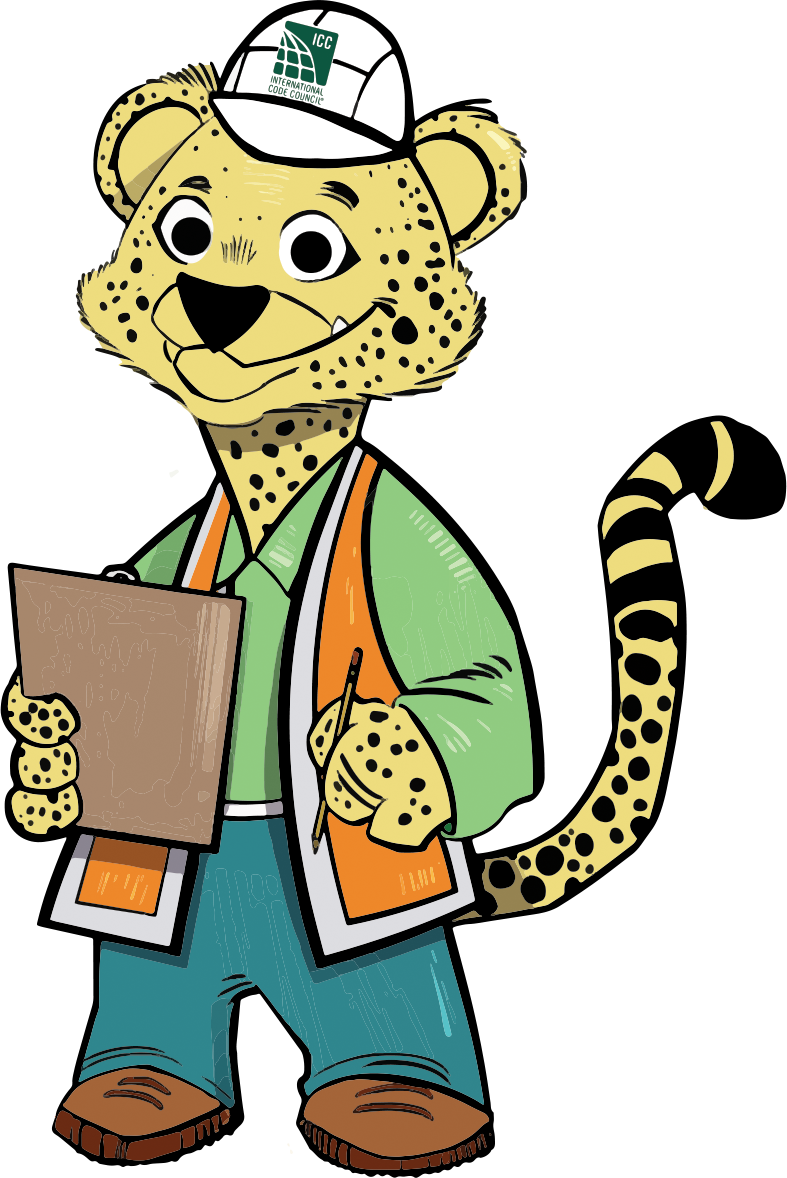 Let’s save Energy and Water!
[Speaker Notes: Did you know a big part of building codes are about how to save energy and water? It's called being more efficient, and it's good for the planet and saves money. 

What are some ways you can save energy or water at home or at school? 

-Turn lights off
-Use LED bulbs
-Use fans instead of the air conditioner 
-Unplug devices when you're done
-Leave the fridge door closed 
-Take shorter showers and turn off the water when brushing your teeth
-Water the grass less often
Etc.]
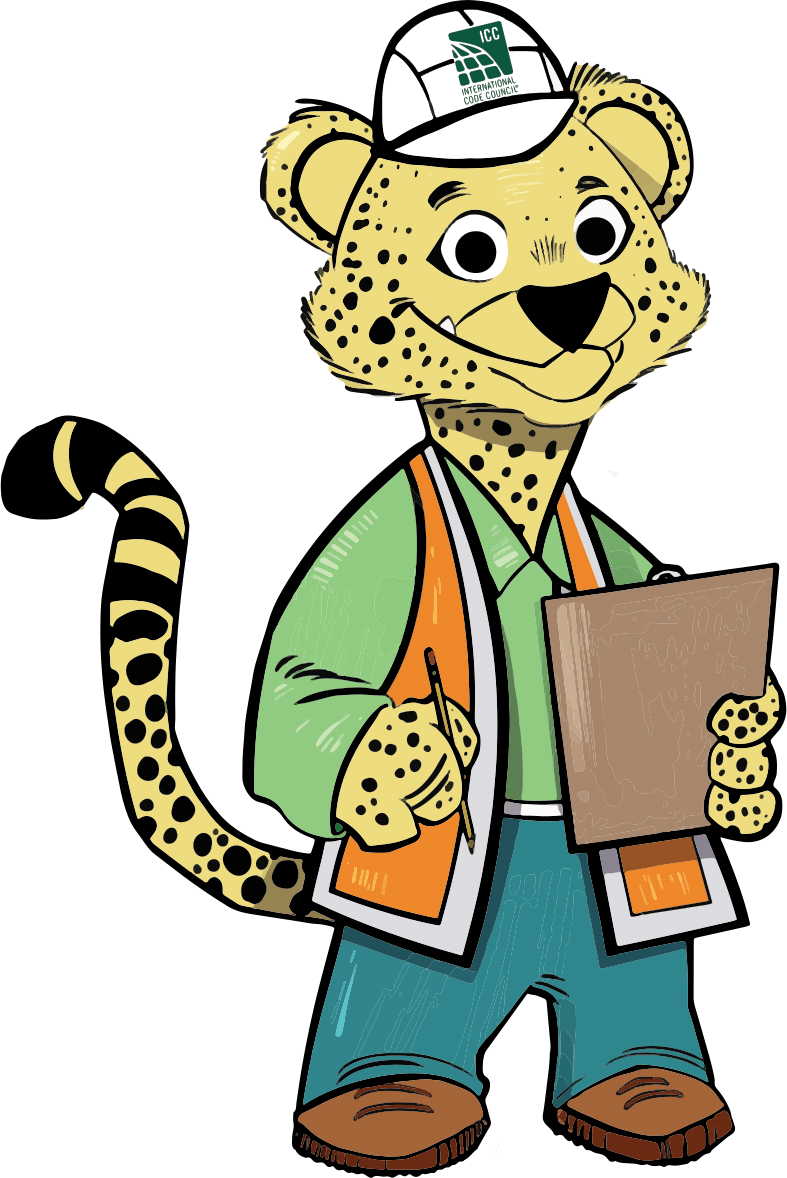 ExtensionActivities
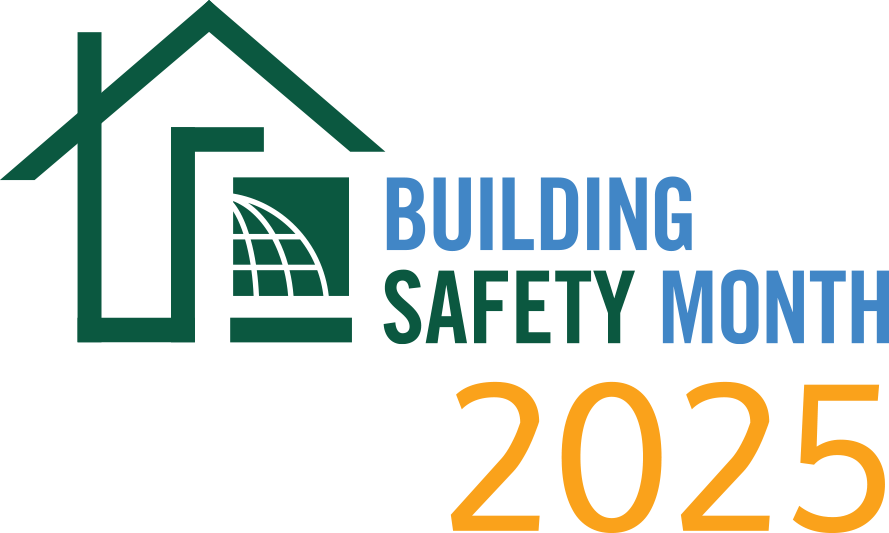 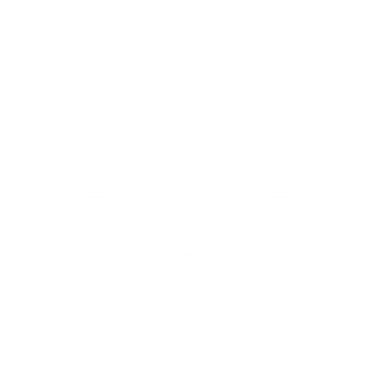 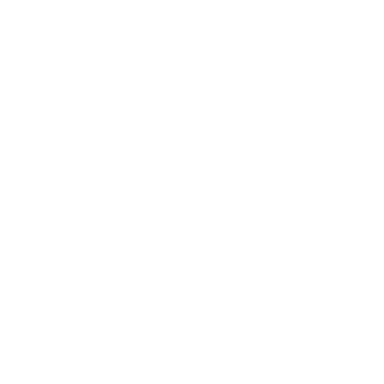 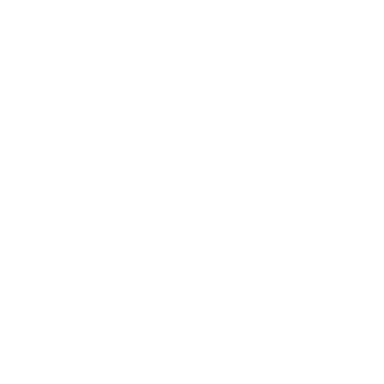 Building Safety Treasure Hunt
[Speaker Notes: Building Safety Treasure Hunt – Break students into teams. Have each team go on a walking field trip of the school and find as many safety features in the building as they can, such as the exit signs, sprinklers, railings, energy efficient devices, etc. The students or the teacher can make a list of the items – or draw each of the items they find. 

Alternate Treasure Hunt – Use a picture checklist to check off items. (Grades K–3) » For Virtual Classrooms – Have students turn on their cameras and go on a virtual tour to identify the safety features within their bedrooms or homes.]
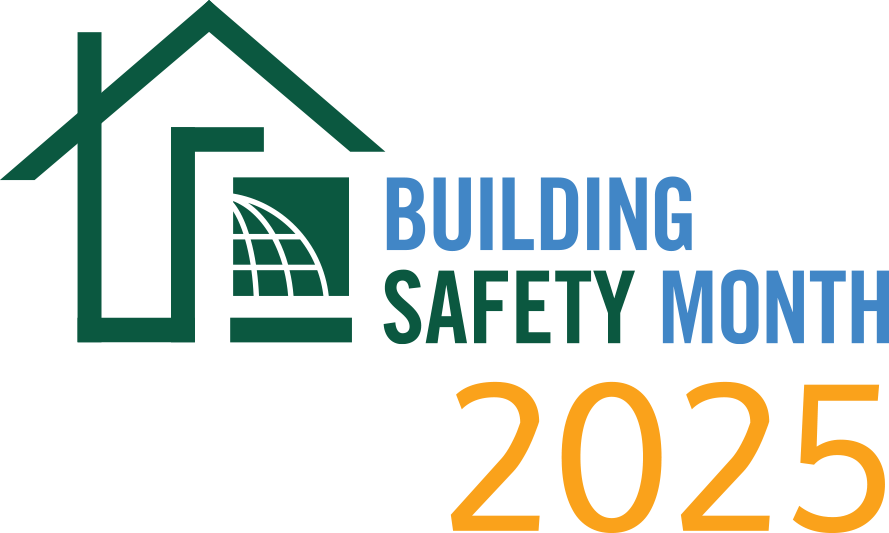 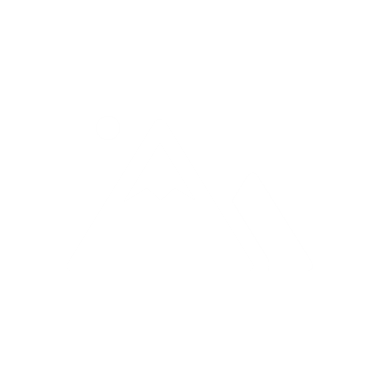 Other Building Safety Activities
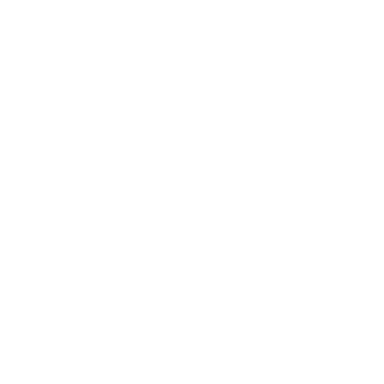 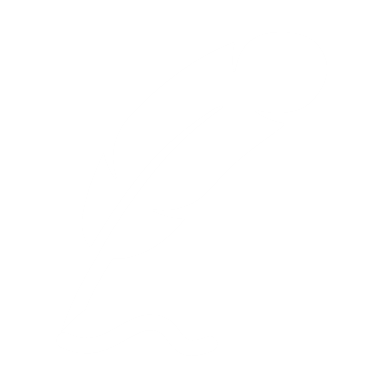 POSTER
ESSAY
CLASS BOOK
[Speaker Notes: Posters – Students design their own Building Safety Month posters. (Grades K–3) 
Essay – Students write an essay describing the importance of energy, sustainability and innovation. (Grades 2–3) 
Class Book – Students write/illustrate a class book about the importance of energy, sustainability and innovation. (Grades K–3)]